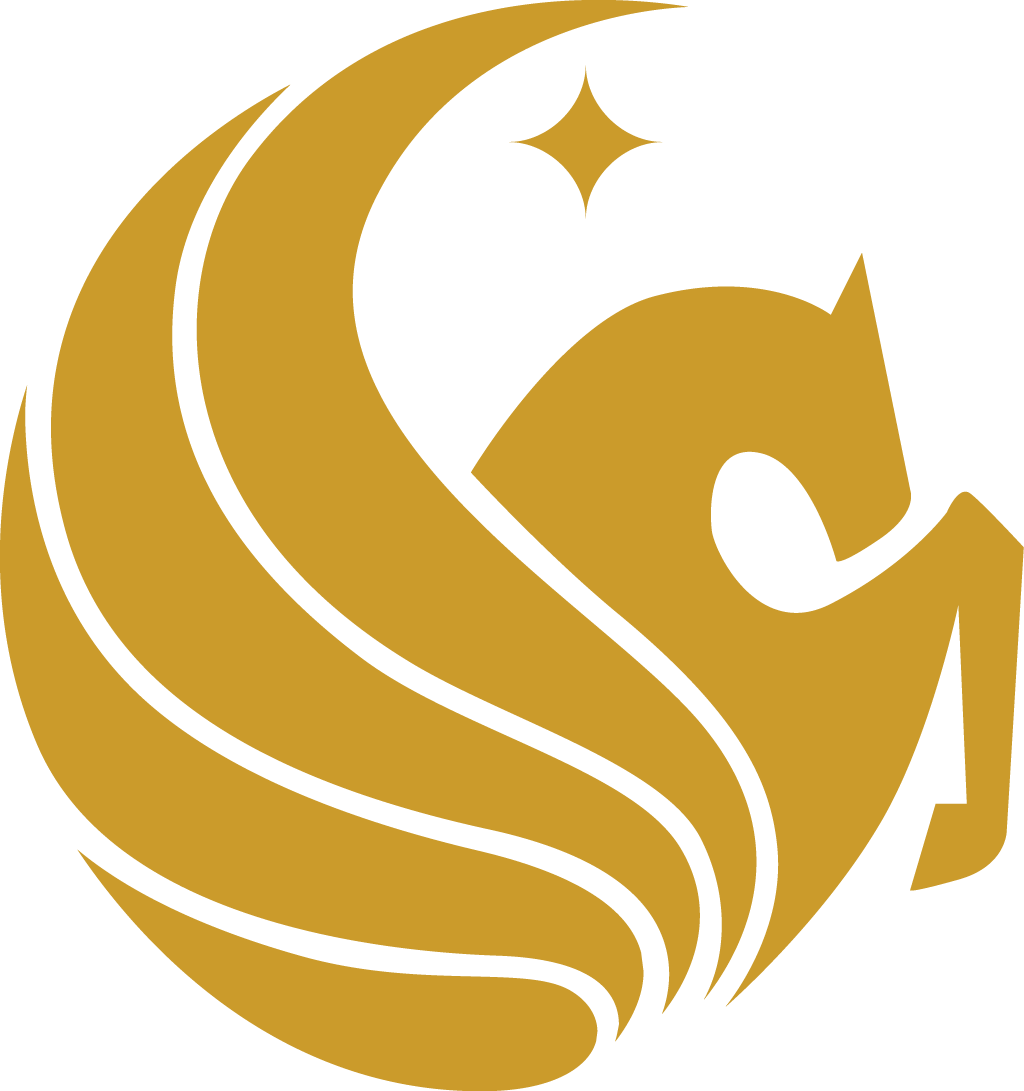 Project 3: Development of Wireless Gas DetectorsREU Student: Jose VigilGraduate mentors: Chris Hughes, Xiaochen WangFaculty Mentor(s): Dr. Hyoung Jin Cho
Week 7 (July 4 - July 8, 2016)
Accomplishments:
Started writing a report
Got familiarized with the new sensor UV light
Started fabrication of UV sensor

Issues/problems encountered and solutions (if any):
Change of sensors due to fabrication issues
Plans for next week:
Continue writing and fabrication of the new sensor